Развитие  системы 
патриотического воспитания
КочетковаС.В.
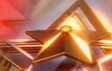 Цель :
 развитие системы патриотического воспитания учащихся на основе комплекса внеклассных мероприятий.
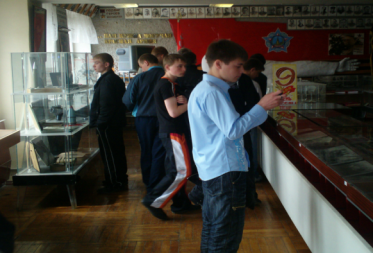 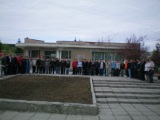 Задачами   в развитии патриотической  системы  являются:
разработать систему мероприятий, направленных на формирование у обучающихся чувства патриотизма в широком понимании  этого слова;
сформировать ответственность, дисциплинированность и толерантность  в межличностных отношениях;
создать условия  для изучения традиций военной истории нашей страны, примеров мужества и героизма защитников Отечества, проявленных нашими воинами в ходе исторических военных событий;
определить формы и методы по развитию патриотического  воспитания школьников;
создать условия для воспитания личности, способной себя максимально реализовать, ответственной за свои поступки и решения умеющей жить в демократическом обществе.
Взаимодействие ОУ с другими организациями в рамках патриотического воспитания.
ЕВАКУ
ГОУВПО 
«Уральский государственный технический
университет – УПИ им. первого Президента России 
Б.Н.Ельцина 
институт Военно-технического 
образования
 и безопасности
Музей истории 
г. Екатеринбурга
ОУ
Милиция
Военкомат
Пожарная часть
Формы работы с учащимися в рамках, развития патриотической системы
Классные часы
Уроки 
мужества
Кинозал 
Победы
Спартакиады
Формы работы
Декады
Истории
Месячники
Творческие конкурсы
Творчества
Гражданской
 защиты
Защитники 
Отечества
Экскурсии
Концерты
классные часы,     посвященные героизму и мужеству солдат
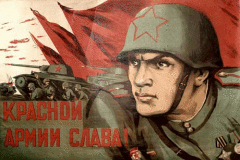 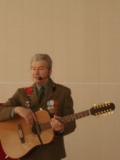 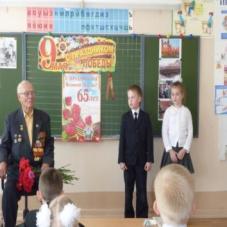 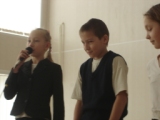 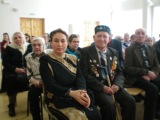 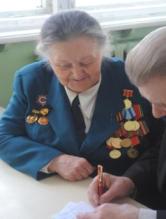 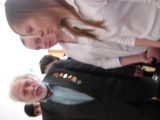 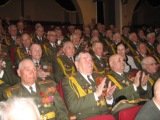 Уроки по профориентации совместно с ГОУВПО Уральский государственный техническийуниверситет – УПИ им. первого Президента России Б.Н.Ельцина институт Военно-технического образования и безопасности
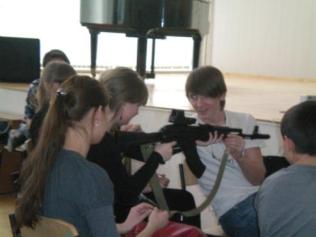 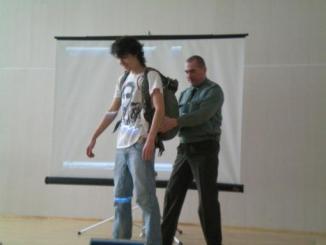 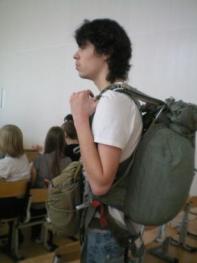 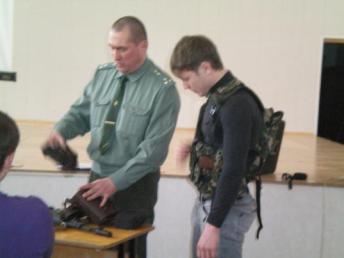 «Месячник Защитника Отечества»
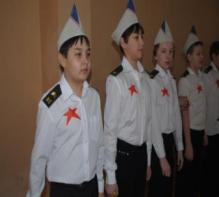 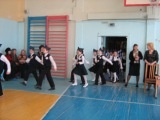 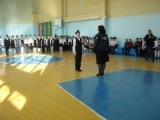 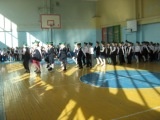 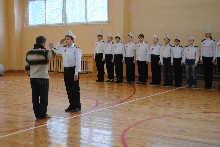 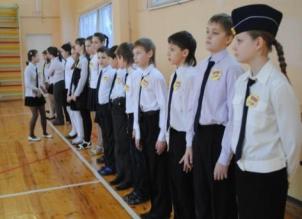 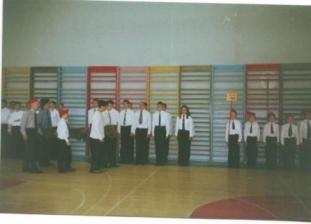 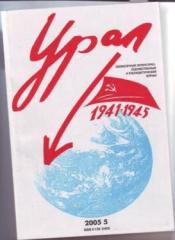 Конкурс  сочинений «Письмо ветерану»
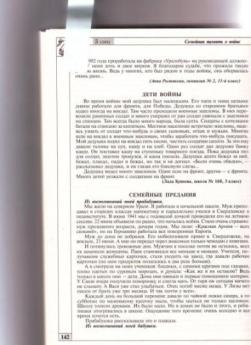 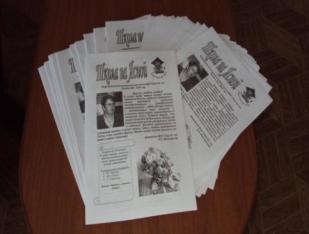 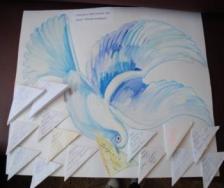 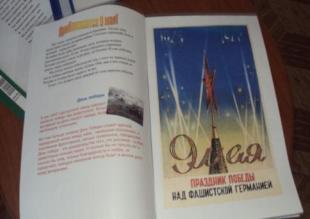 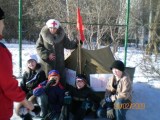 ИГРА «Зарница»
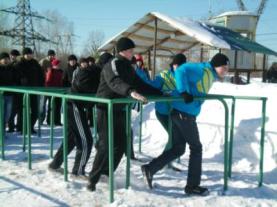 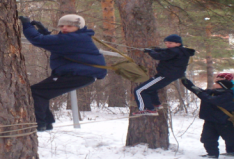 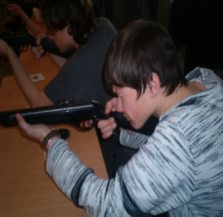 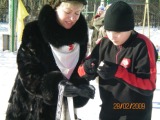 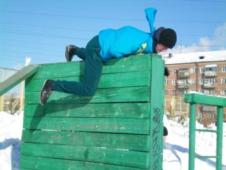 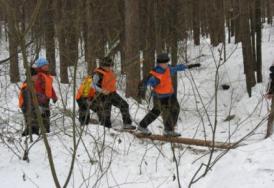 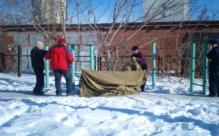 Участие в акциях памяти
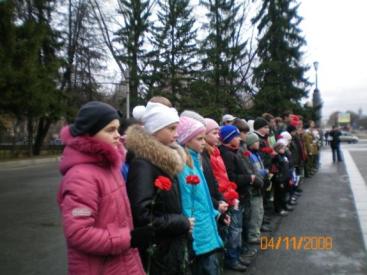 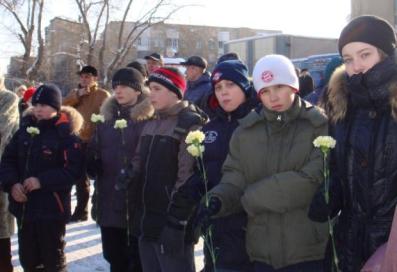 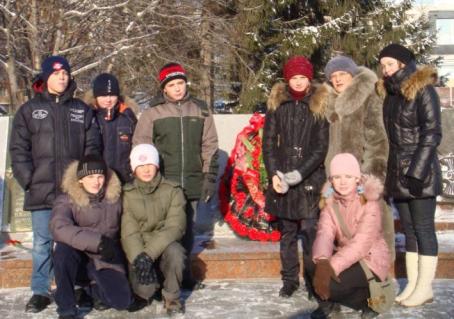 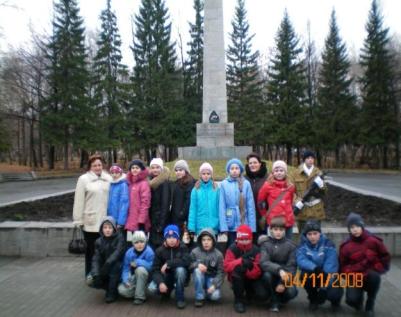 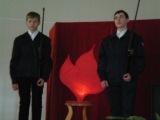 Конкурс военной песни
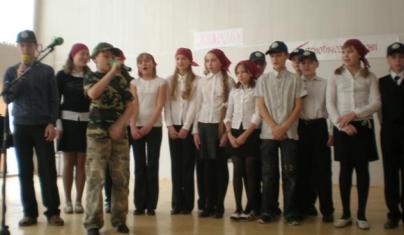 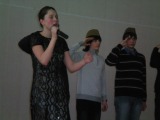 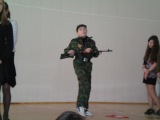 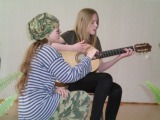 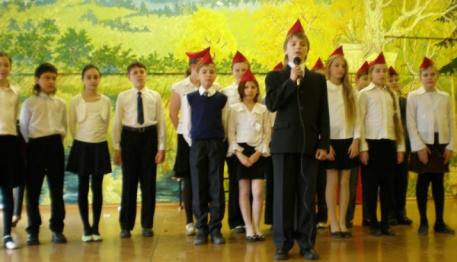 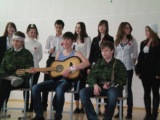 УРОКИ МУЖЕСТВА
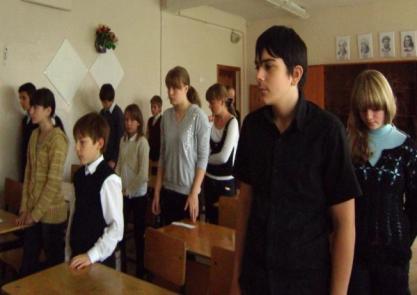 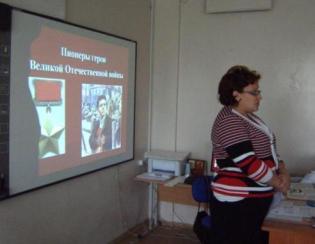 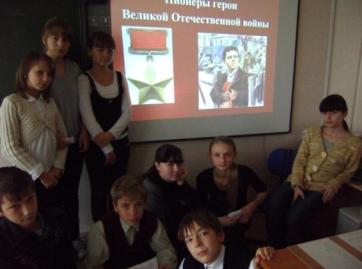 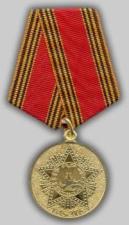 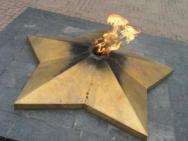 В ОУ создаются военно-спортивные отряды
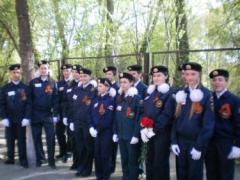 -10 лет отряду «МИРОТВОРЕЦ»в ОУ №168
Работают по Программа
 гражданско – патриотического воспитания
«Мы – Патриоты»
(продолжение «Программы патриотического воспитания  «Миротворец» как условие самоактулизации личности подростка» срок действия 2002-2009г)



Отряд «Пограничник»в лицее №12
Работают по Программе оборонно-спортивной работы  с учащимися кадетского класса
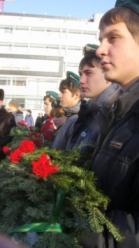 На базе ОУ№168 создан отряд «Миротворец»-руководитель Кочеткова Светлана Вячеславовна-учитель ОБЖ.
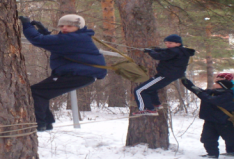 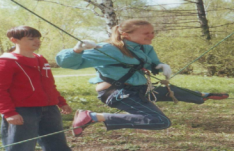 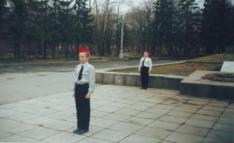 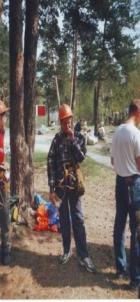 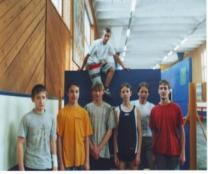 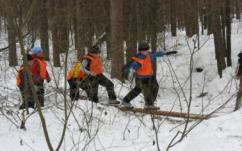 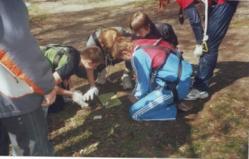 Третье поколение отряда
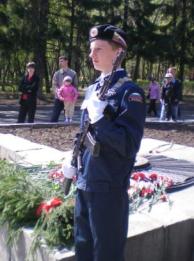 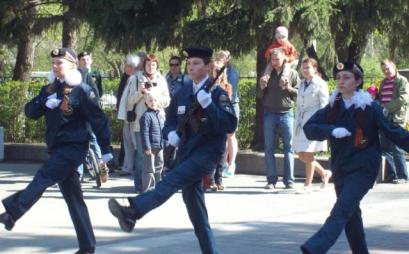 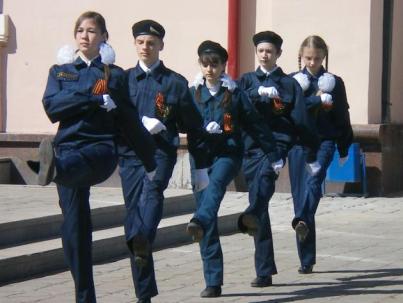 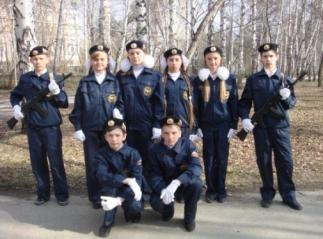